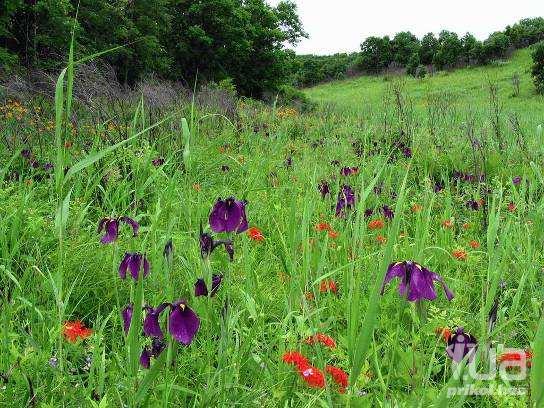 Вас приветствуют
второклассники
МБОУ "Ильинская СОШ"
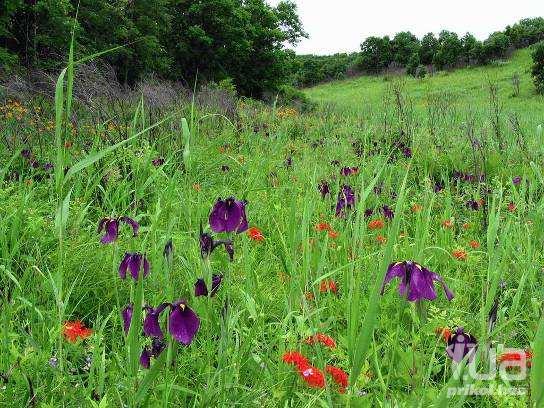 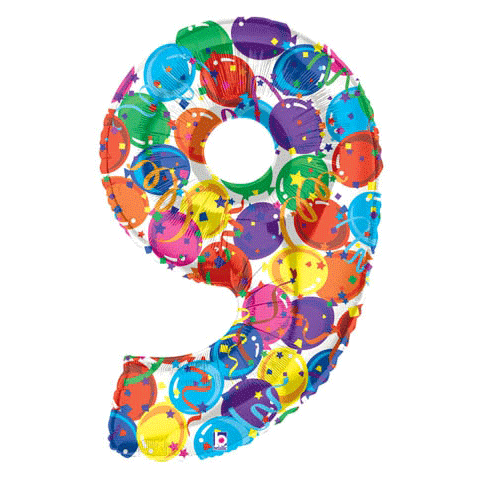 Табличное 
Умножение с числом
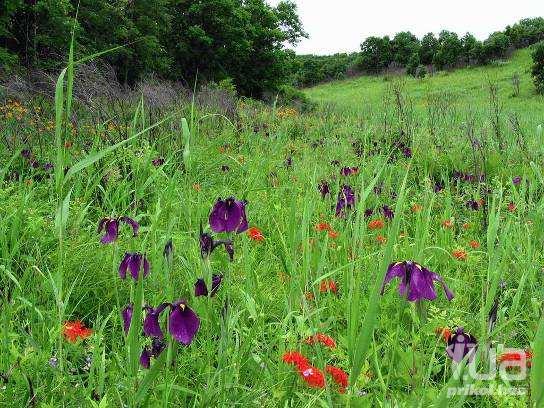 Работаем в парах
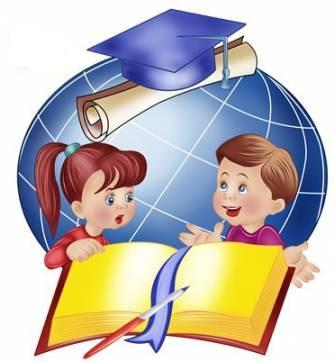 Рассуждать
Наблюдать
Вычислять
Сравнивать
Использовать
Оценивать
Что мы сегодня
будем делать на уроке?
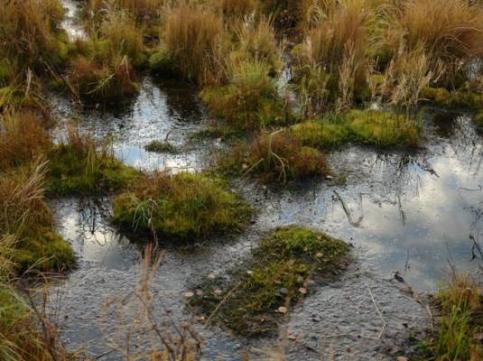 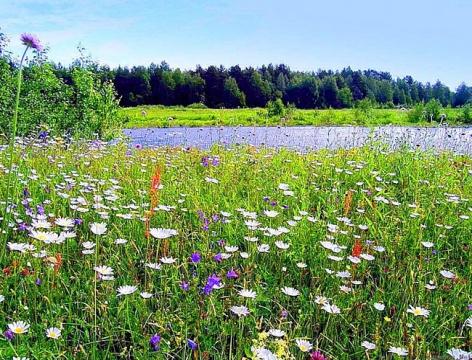 Вперёд 
на поиски 
клада!
* клад
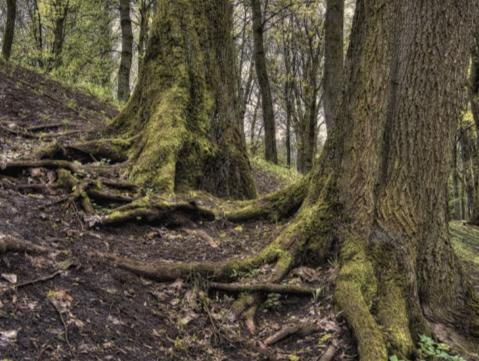 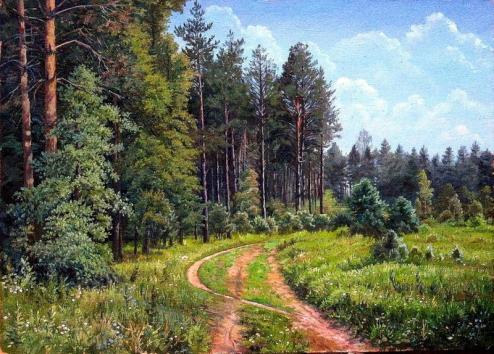 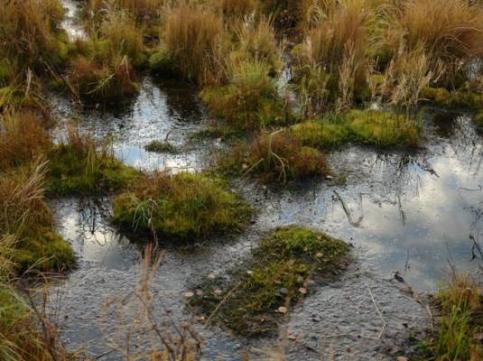 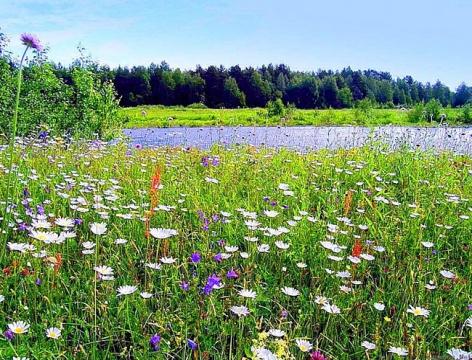 БОЛОТО
ЛУГ
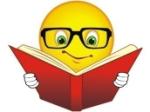 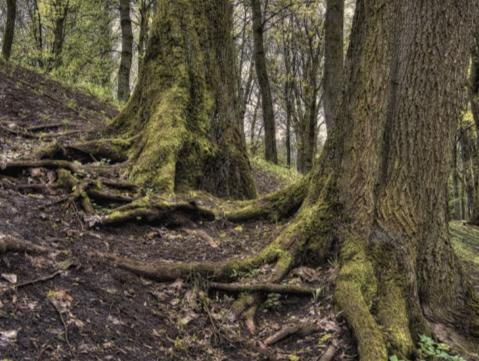 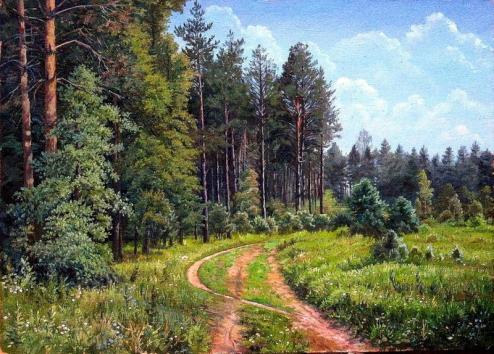 ДРЕМУЧИЙ
ЛЕС
ТРОПИНКА
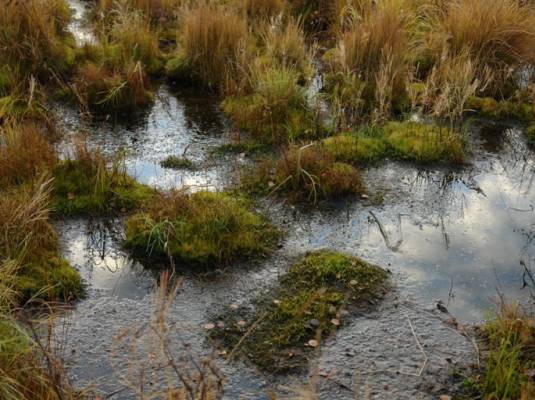 БОЛОТО
9х9-9
72
6х9
9х2+9
63
54
27
6х9+9
36
18
9х5-9
45
9х6-9
9х3-9
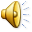 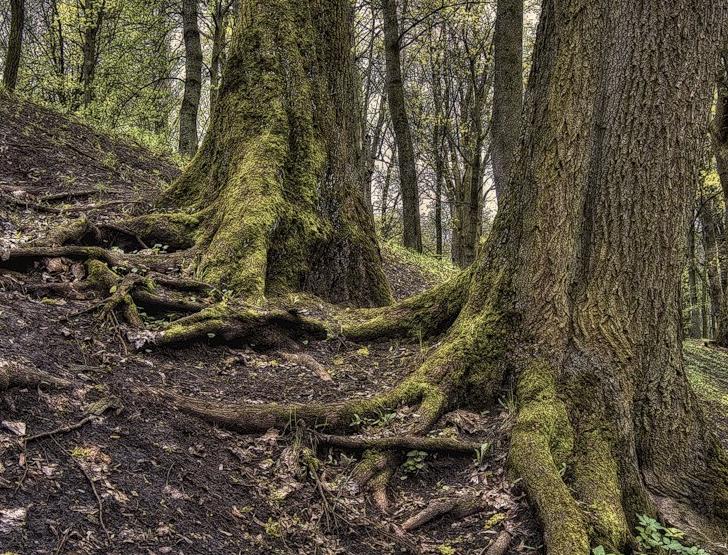 ДРЕМУЧИЙ ЛЕС
Высота берёзы 4 метра. Чему равна высота сосны, если она выше берёзы на 9 метров.

Измени условие задачи так, чтобы её решением было равенство 4х9=36 м
Не выполняя вычислений, ответь на вопрос: «На сколько больше в каждой паре одно произведение, чем другое? »
5х9       2) 9х7      3)  9х2
               9х8            3х9           4х9
Верно ли утверждение, что значения выражений в столбце одинаковые?

9х7+9           2)  9х7+18
     9х6+18              9х9
     9х(5+3)            (15-6)х9
     9х8                    9х5+9+9+9+9
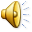 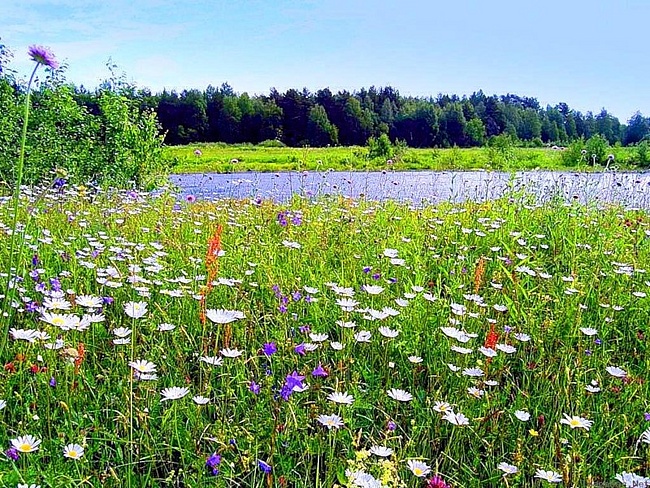 ЛУГ
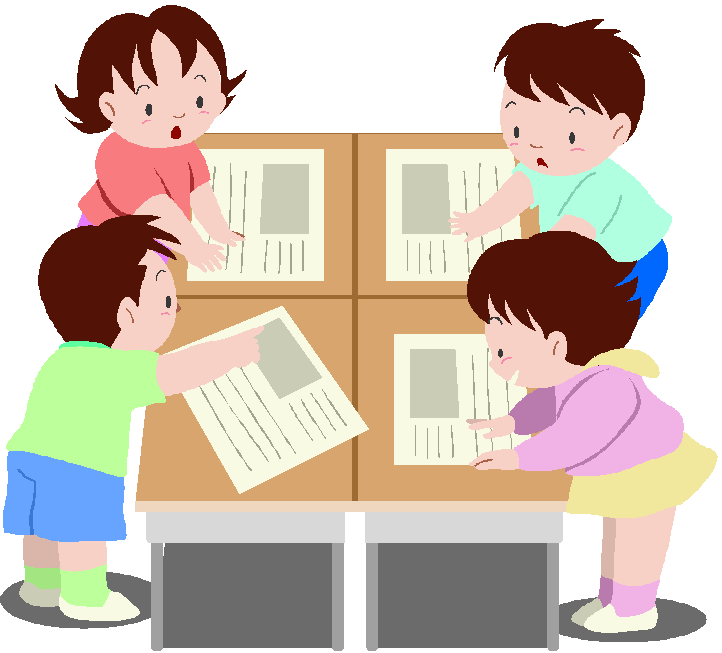 2
9
27
81
18
54
63
7
36
72
4
8
27
72
18
36
72
144
63
126
3
36
9х7
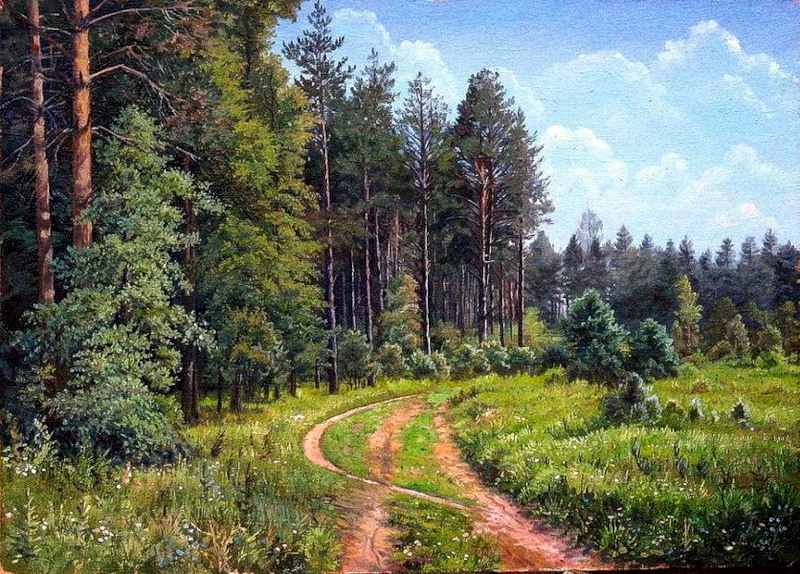 ТРОПИНКА
СМ
1
2
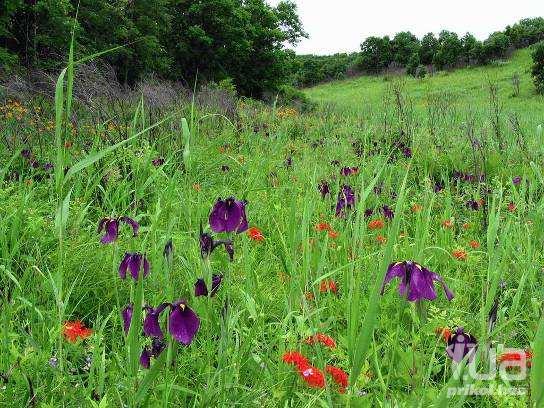 Сравните выражения
 9х6 … 9-6             2)  9х7 … 9-7
    10х4 … 10-4               8х3 … 8-3
    8х5 …  8-5                  8х2 … 8-2
    21х1 … 21-1               9х5 … 9-5
«Можно считать несчастным тот день, в котором ты не усвоил ничего нового». 
                                       Я.А. Коменский
>
>
>
>
>
>
>
>
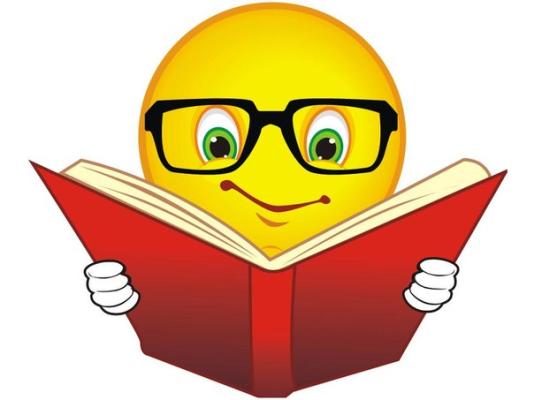 В чём сходство и различие выражений, записанных слева и справа?
  Верно ли утверждение, что произведение двух любых чисел всегда больше их разности?
  Сравните свой ответ с ответом Миши и Маши.
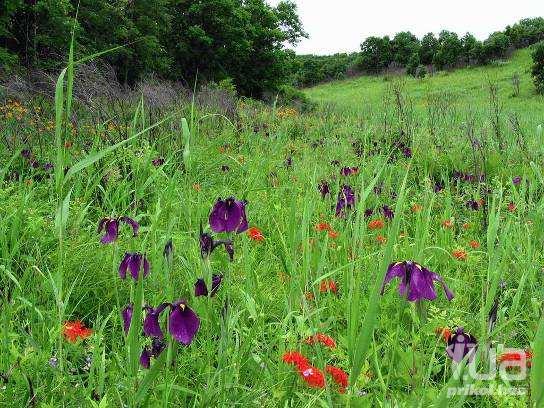 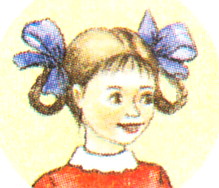 Можно, не вычисляя сказать, что произведение  двух чисел всегда больше разности     этих чисел.
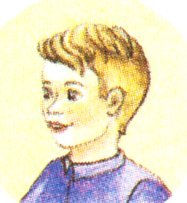 Я не согласен. 
Произведение  двух чисел может быть меньше, чем их разность,   
и я могу это доказать.
Догадайся, как Миша доказал своё утверждение.
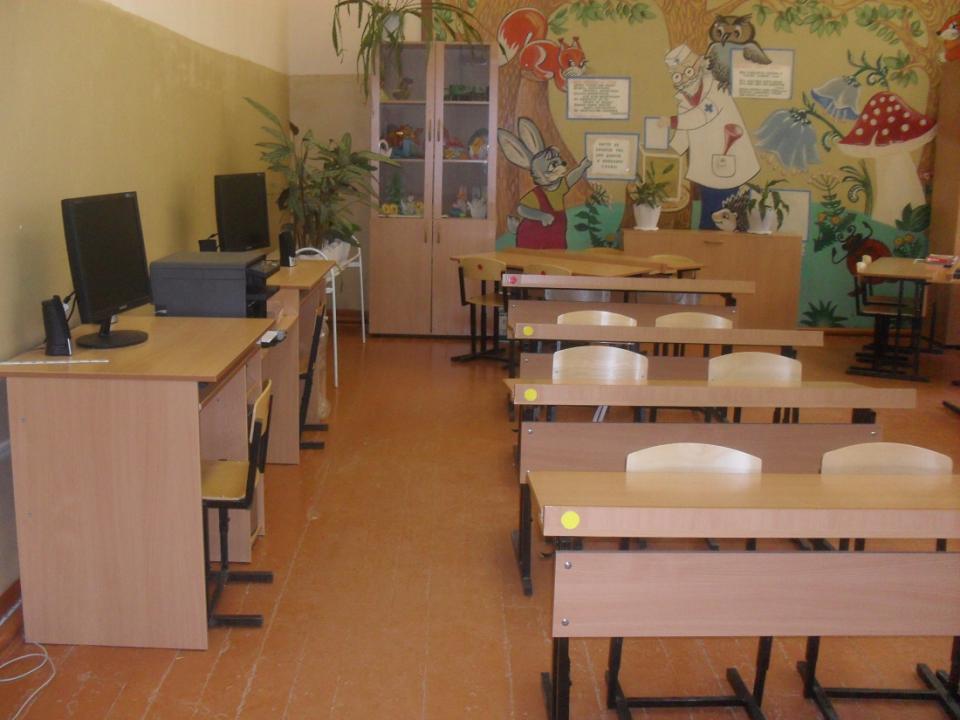 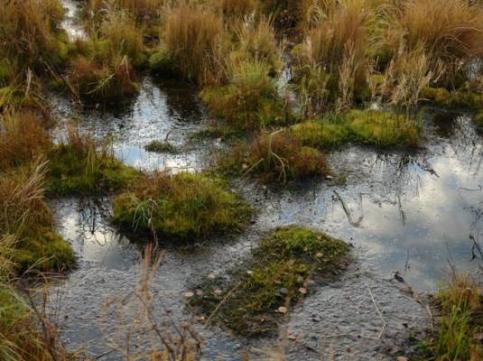 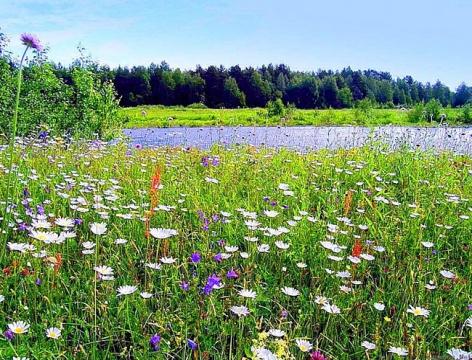 * клад
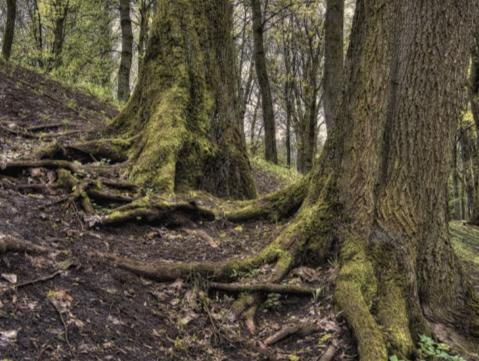 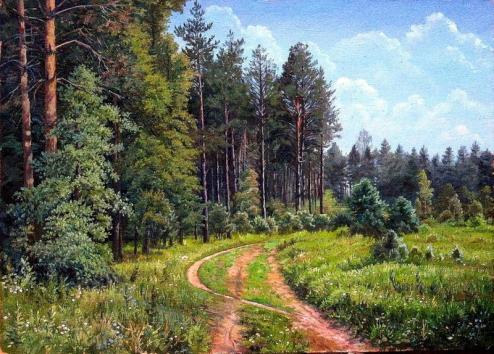 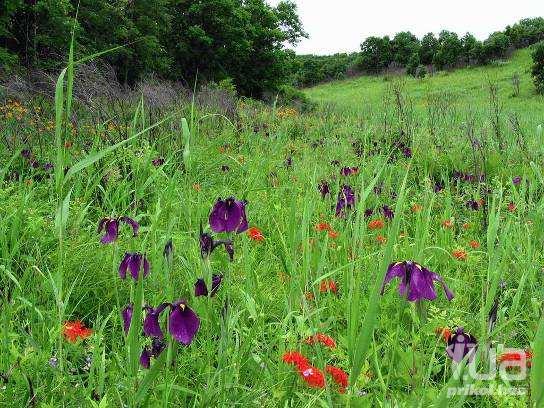 Подведём итоги
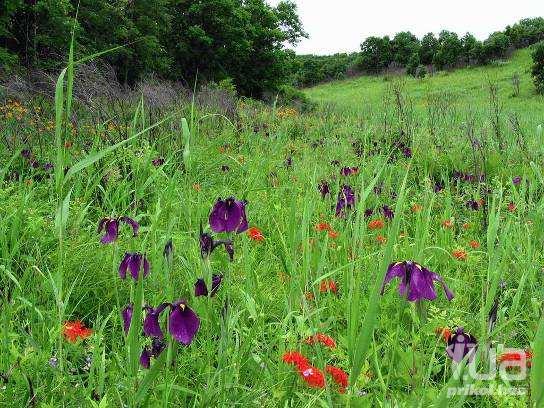 Сегодня на уроке
вспомнил
Я
узнал
применял
Спасибо за урок
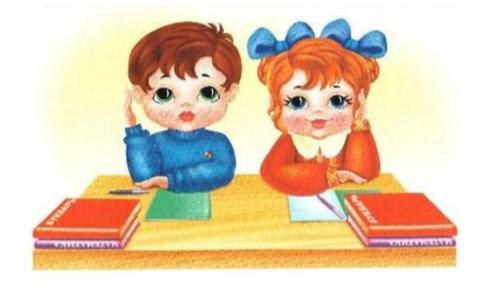